JULMARKNAD 2023!                                                                        BADHUSET ULEBERGSHAMN                                                           
5                      LÖR. 25 NOV. KL. 13-15!                                                                                                                            GLÖGG - GRILLNING – LOTTERI - KAFFE!  JULSAKER, NALLAR, VANTAR, SOCKOR, BARNTRÖJOR, HEMBAKT……”ALMANACKA 2024” - ”SOTE BONDE TILL SALTSKÄRS KÄRING”,”MELLAN HIMMEL OCH HAV” – ALLT FR. ULEBERGSHAMN!                                                              VÄLKOMMEN!     www.syforeningenljus.se
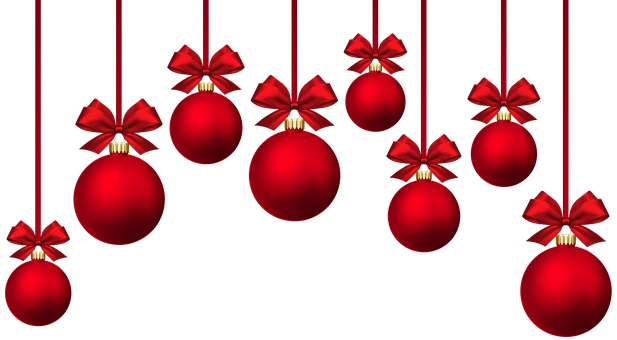